Představení 
Centra pro regionální rozvoj 
České republiky
Seminář pro SC 3.1 
Zefektivnění prezentace, posílení ochrany a rozvoje kulturního dědictví

Průběžná výzva č. 25
Knihovny
Mgr. Martina Brandejsová
5. 11. 2015
Centrum pro regionální rozvoj České republiky
Státní příspěvková organizace zřízená Zákonem č. 248/2000 Sb., o podpoře regionálního rozvoje, a řízená Ministerstvem pro místní rozvoj ČR
Zprostředkující subjekt pro vybrané operační programy 
konzultační a informační činnost
kontrola a monitoring realizace projektů
(2014-2020) Integrovaný regionální operační program
(2007-2013) Integrovaný operační program, OP Technická pomoc
(2004-2006) Společný regionální operační program, OP JPD2
(1998-2004) předvstupní programy (PHARE, ISPA, SAPARD)
Kontrolní subjekt pro operační programy Cíle 3 (nyní Cíl 2)
přeshraniční  spolupráce (Sasko, Bavorsko, Rakousko, Slovensko, Polsko)
nadnárodní  spolupráce (Central Europe, Danube)
meziregionální spolupráce (INTERREG Europe)
Hostitelská organizace pro pracoviště Enterprise Europe Network
poradenství pro malé a střední podnikatele
2
Role CRR
Konzultace před vyhlášením výzvy
Příjem žádostí o podporu
Hodnocení žádostí o podporu
Administrace změn v projektech
Administrativní ověření zpráv o realizaci/zpráv o udržitelnosti
Provádění kontrol na místě
3
Webová aplikace MS2014+
Mgr. Martina Brandejsová
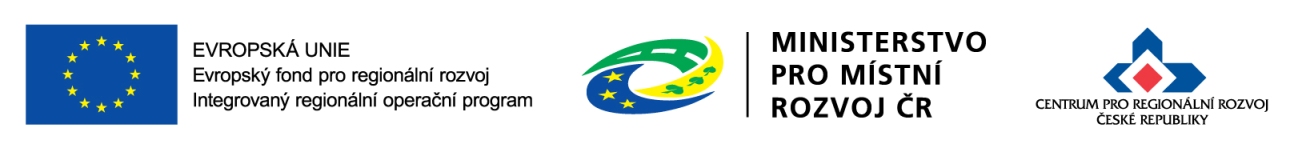 5. 11. 2015
Portál MS2014+ - stručné představení
Portál pro žadatele - https://mseu.mssf.cz/
Prostřednictvím MS2014+ probíhá podání úloh:
	Žádosti o podporu 
	Žádosti o platbu a monitorovací zprávy
	Nově žádosti o změnu
	Nově hlášení o udržitelnosti projektu
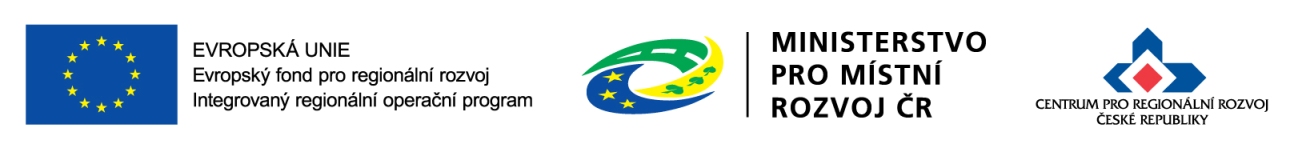 Portál MS2014+ - hlavní změny
Podání úloh je pouze elektronické prostřednictvím MS2014+  
Upozornění!
Není třeba zasílat papírově poštou/odevzdávat na pobočku CRR. 
Žadatel vyplňuje jednotlivé úlohy přímo v okně internetového prohlížeče. 
Pro bezproblémový chod doporučujeme nejnovější verzi prohlížeče Internet Explorer.

K podepsání úloh je vyžadován kvalifikovaný elektronický podpis  
Aby bylo možné úlohy podepsat je nutné mít na počítači nainstalován balíček 
založený na technologii Silverlight, který slouží pro přístup k podpisovým certifikátům.
Instalační balíček TescoSW Elevated TrustTool naleznete v MS2014+ na záložce HW 
a SW požadavky.
Princip práce s certifikáty je upřesněn ve FAQ MS2014+, část FAQ Elektronický podpis.
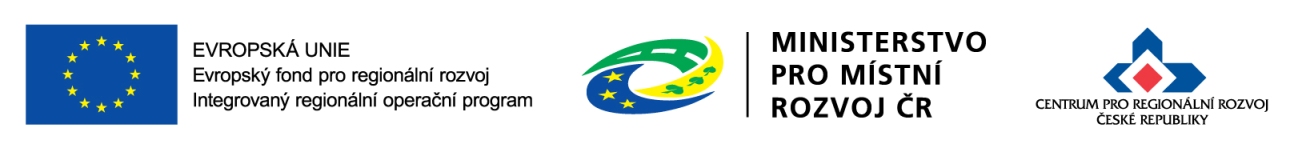 Portál MS2014+ - elektronický podpis
Je nutné mít kvalifikovaný platný certifikát vydaný akreditovaným poskytovatelem 
certifikačních služeb dle zákona č. 227/2000 Sb., o elektronickém podpisu, v platném 
znění. 

Upozornění!
Certifikát musí být vydaný některou z  podporovaných certifikačních autorit 
(PostSignum, I.CA, eldentity)	

Např. služby PostSignum jsou dostupné se službami Czech POINT.
K podepisování všech nebo určitých úloh je možné zmocnit jinou osobu plnou mocí, 
která se oskenovaná nahraje do MS2014+.
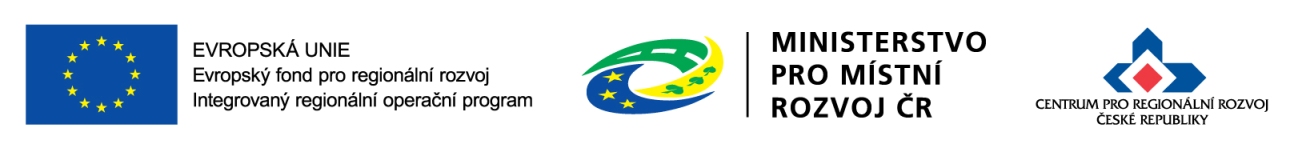 Portál MS2014+ - hlavní změny
Upozornění!
Žadatel by měl mít vždy přístup do MS2014+ s rolí správce přístupů 
Veškeré úlohy i v době udržitelnosti projektu je nutné podávat přes MS2014+  
Komunikace s CRR po podání projektové žádosti bude probíhat pouze prostřednictvím 
depeší (zpráv) přes MS2014+.
Informace o stavu projektu včetně výsledků hodnocení projektu se žadatel/příjemce 
dozví pouze přes MS2014+.
Dokument Rozhodnutí o poskytnutí dotace včetně podmínek bude příjemci zpřístupněn 
taktéž pouze přes MS2014+.
Doporučujeme si v MS2014+ nastavit notifikace na telefon nebo e-mail, kde budete 
informováni o události/změně.
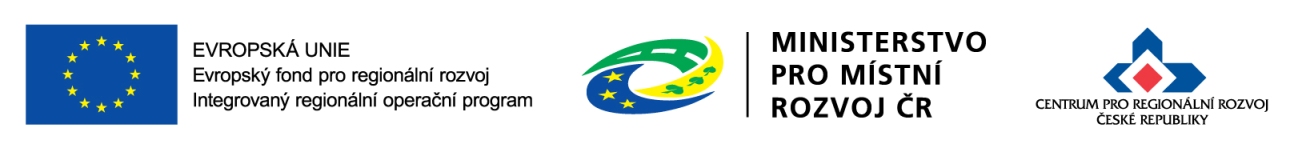 Portál MS2014+ - hlavní změny
Přílohy není nutné elektronicky podepisovat. Podepisuje se až kompletní úloha. 
Upozornění!
Velikost příloh není omezená a všechny přílohy se přikládají pouze elektronicky. 

Změna! 
Jednotlivé přílohy se nenahrávají na záložku Přiložené dokumenty, ale na různá místa 
podle oblasti do které spadají (týká se plných mocí a veřejných zakázek).
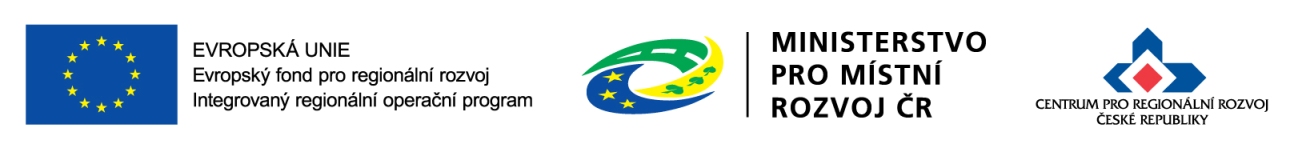 Příjem a hodnocení žádostí 
o podporu
Seminář pro SC 3.1 
Zefektivnění prezentace, posílení ochrany a rozvoje kulturního dědictví

Průběžná výzva č. 25
Knihovny
Mgr. Martina Brandejsová
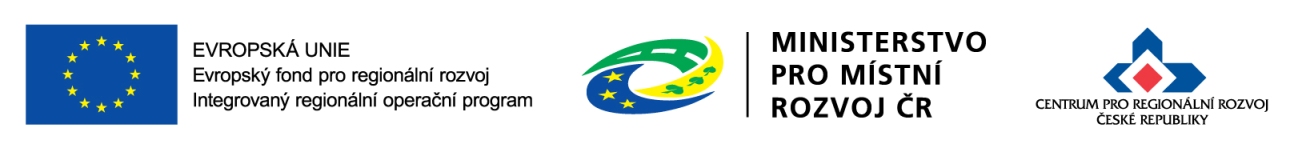 5. 11. 2015
Příjem žádostí o podporu
Podání žádostí POUZE přes MS2014+
Automatická registrace žádosti
Automatické předložení na příslušné krajské oddělení CRR
Žadatel bude depeší informován o přidělených manažerech projektu, kteří budou mít na starosti další administraci projektu a komunikaci se žadatelem (v některých případech může probíhat administrace projektu na jiném krajském oddělení CRR, než je sídlo žadatele)
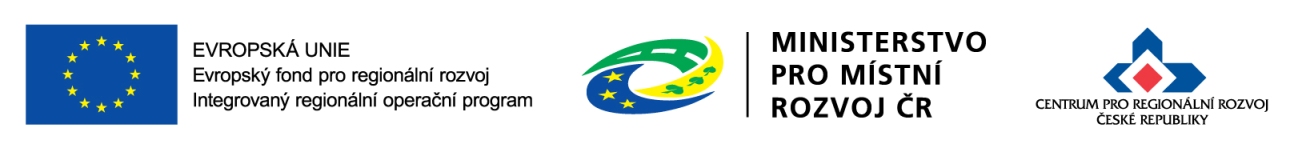 11
Hodnocení žádostí
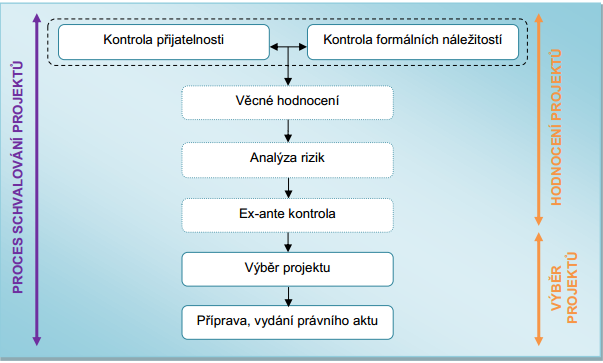 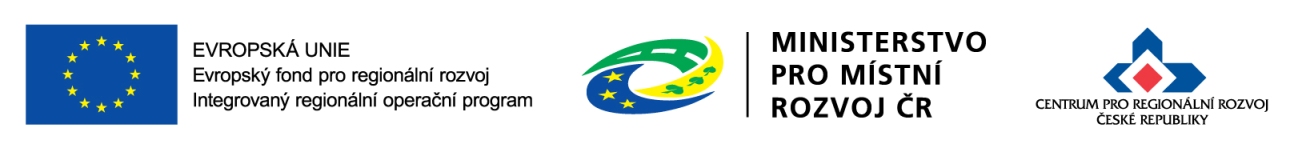 12
Hodnocení žádostí
Probíhá na příslušném krajském oddělení CRR
Fáze hodnocení (provádí CRR)
kontrola přijatelnosti a kontrola formálních náležitostí
věcné hodnocení (v této výzvě není)
ex-ante analýza rizik
ex-ante kontrola
Fáze výběru projektů (provádí ŘO IROP)
výběr projektu
příprava a vydání právního aktu
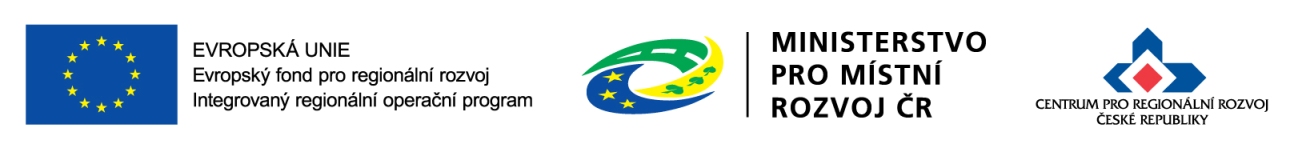 13
Kontrola přijatelnosti a formálních náležitostí
Provedena do 20 pd od podání žádosti.
Probíhá elektronicky v MS2014+, kontrolu provádí CRR.
Eliminační kritéria (vždy odpověď „ANO“ x „NE“).
Při kontrole přijatelnosti musí být splněna všechna kritéria stanovená výzvou (obecná i specifická) – v případě nesplnění jakéhokoliv kritéria je žádost vyloučena z dalšího hodnocení.
V rámci kontroly formálních náležitostí může být žadatel vyzván k doplnění žádosti (max. dvakrát).
Pokud nelze v rámci kontroly přijatelnosti kritérium vyhodnotit, nebo jsou v žádosti uvedeny rozporné údaje, může být žadatel vyzván k upřesnění (max. dvakrát).
Výzvy k doplnění/upřesnění jsou žadateli zasílány formou depeší v MS2014+.
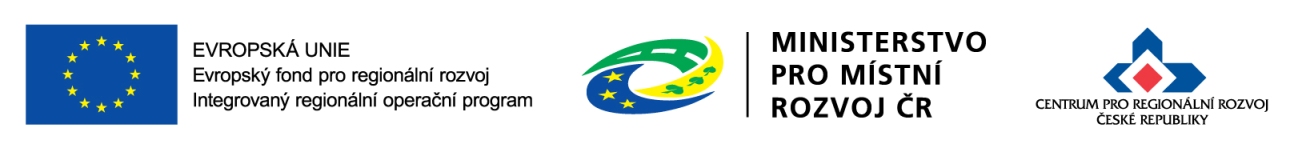 14
Kritéria formálních náležitostí
1. Žádost je podána v předepsané formě
Přes MS2014+.
Ve finančním plánu projektu jsou nastaveny etapy projektu v minimální délce 3 měsíců.

2. Žádost je podepsána oprávněným zástupcem žadatele
Statutární zástupce, popř. jim pověřená osoba na základě plné moci

3. Jsou doloženy všechny povinné přílohy a obsahově splňují požadované náležitosti

1. Plná moc
V případě přenesení pravomocí na jinou osobu, např. při podpisu žádosti.
Plné moci jsou uloženy v elektronické podobě v MS2014+.
15
Kritéria formálních náležitostí
3. Jsou doloženy všechny povinné přílohy a obsahově splňují požadované náležitosti

2. Dokumentace k zadávacím a výběrovým řízením 
Žadatel dokládá dokumentaci k ukončeným zadávacím a výběrovým řízením, která provedl před podáním žádosti o podporu. 
Výčet dokumentace k předložení je uveden v kap. 5 Obecných pravidel.

3. Studie proveditelnosti
Osnova Studie proveditelnosti je přílohou č. 2 Specifických pravidel pro žadatele a příjemce.
Slouží k posouzení realizovatelnosti a potřebnosti projektu.
16
Kritéria formálních náležitostí
3. Jsou doloženy všechny povinné přílohy a obsahově splňují požadované náležitosti

4. Doklad o prokázání právních vztahů k majetku, který je předmětem projektu: Výpis z katastru nemovitostí a list vlastnictví k nemovitosti, která bude předmětem projektu. 
Nájemní smlouva – nájemní vztah musí být v době podání žádosti zapsán v katastru nemovitostí. Pronajímatelem nesmí být fyzická osoba nepodnikající.
Upozornění!
Povede-li projekt k technickému zhodnocení pronajatého majetku, je nutné, aby možnost provádět technické zhodnocení na cizím majetku byla uvedena v nájemní smlouvě, a to s podmínkou zachování výstupů minimálně po dobu udržitelnosti projektu.
17
Kritéria formálních náležitostí
5. Územní rozhodnutí s nabytím právní moci nebo územní souhlas nebo účinná veřejnosprávní smlouva nahrazující územní řízení
Příloha se nedokládá, pokud žadatel požádal o vydání společného územního rozhodnutí a stavebního povolení nebo pokud je pro projekt územní rozhodnutí nebo územní souhlas podle stavebního zákona (zákon č. 183/2006 Sb.) nerelevantní.

6. Žádost o stavební povolení nebo ohlášení, případně stavební povolení nebo souhlas s provedením ohlášeného stavebního záměru nebo veřejnoprávní smlouva nahrazující stavební povolení
Upozornění!
Pravomocné stavební povolení nebo souhlas s provedením ohlášeného stavebného záměru musí být doloženo nejpozději do dne vydání Rozhodnutí o poskytnutí dotace.

7. Projektová dokumentace pro vydání stavebního povolení nebo pro ohlášení stavby
18
Kritéria formálních náležitostí
3. Jsou doloženy všechny povinné přílohy a obsahově splňují 
požadované náležitosti
8. Položkový rozpočet stavby
Dokládá se naskenovaný položkový rozpočet stavby podepsaný autorizovaným 
projektantem členěný podle jednotného ceníku stavebních prací v cenové úrovni 
ne starší než k r. 2014 ve formě oceněného soupisu prací a jeho elektronická verze 
ve formátu XML
9. Seznam objednávek – přímých nákupů: žadatel do formuláře (viz příloha č. 10 
Obecných pravidel) vypíše všechny uskutečněné objednávky – přímé nákupy 
ve výši od 100 tis. do 400 tis. Kč bez DPH, které se vztahují k projektu, a provedl 
je před podáním žádosti o podporu.
10. Průzkum trhu: pouze k plánovaným výdajům hlavních aktivit projektu, které 
nejsou součástí položkového rozpočtu stavby. 
Žadatel popíše mechanismus odvození jednotlivých cenových položek v rozpočtu 
projektu ve vztahu k provedenému průzkumu trhu.
Ne starší než 6 měsíců k datu podání žádosti.
Obecná kritéria přijatelnosti
Projekt je svým zaměřením v souladu s cíli a podporovanými aktivitami výzvy
Projekt je zaměřen na podporu zefektivnění ochrany a využívání knihovních fondů a jejich zpřístupnění. Aktivity jsou v souladu s kapitolou 2.2 Specifických pravidel. 

Projekt je v souladu s podmínkami výzvy
zahájení/ukončení realizace projektu (1. 1. 2014 - 31. 12. 2021);
termín ukončení realizace projektu je po datu podání žádosti o podporu;
dodržení procentní míry podpory pode typu žadatele (kap. 2.5 SP);
cílové skupiny jsou v souladu s cílovými skupinami uvedenými ve výzvě;
správně zvolený indikátor projektu a způsob jeho výpočtu (kap. 2.8 SP);
místo realizace projektu – území ČR mimo území hl. města Prahy.
20
Obecná kritéria přijatelnosti
Žadatel splňuje definici oprávněného příjemce 
Knihovny zřízené podle § 3 odst. 1 písm. b)  zákona č. 257/2001 Sb. o knihovnách a podmínkách provozování veřejných knihovnických a informačních služeb, nebo podle § 10 odst. 2 zákona č. 257/2001 Sb. o knihovnách a podmínkách provozování veřejných knihovnických a informačních služeb, v případě, že plní funkci krajské knihovny.

Projekt respektuje minimální a maximální hranici celkových výdajů
Min. výše celkových způsobilých výdajů: 3 mil. Kč.
Max. výše celkových výdajů: 123 282 000 Kč vč. DPH
21
Obecná kritéria přijatelnosti
Výsledky projektu jsou udržitelné
Bude popsáno ve studii proveditelnosti.

Projekt nemá negativní vliv na žádnou z horizontálních priorit IROP
Udržitelný rozvoj – neutrální vliv
Rovné příležitostí a zákaz diskriminace – neutrální nebo pozitivní vliv 
(pozitivní pro projekty podporující zpřístupnění knihovních fondů 
znevýhodněným skupinám)
Rovnost mezi muži a ženami – neutrální vliv 

Potřebnost realizace projektu je odůvodněná 
Bude popsáno ve studii proveditelnosti.
Obecná kritéria přijatelnosti
Projekt je v souladu s pravidly veřejné podpory
Žadatel doloží: 
individuální ověření potřeb financování v modulu CBA, 
čestné prohlášení žadatele o vypořádání finančních závazků z jiných projektů financovaných z komunitárních programů nebo jiných fondů Evropské unie,
čestné prohlášení žadatele, že nesplňuje definici podniku v obtížích.

Statutární zástupce žadatele je trestně bezúhonný 
Čestné prohlášení.
23
Specifická kritéria přijatelnosti
Projekt je v souladu s Integrovanou strategií podpory kultury do roku 2020
Ve Studii proveditelnosti je uvedena vazba projektu na konkrétní kapitolu Integrované strategie pro podporu kultury do roku 2020.

Projekt není zaměřen na podporu komerčních turistických zařízení, jako jsou volnočasová zařízení, lázeňské provozy, ubytovací a stravovací kapacity
Bude popsáno ve Studii proveditelnosti. 

Výdaje na hlavní aktivity odpovídají tržním cenám
Bude ověřeno z průzkumů trhu a stavebního rozpočtu. 

Cílové hodnoty indikátorů odpovídají cílům projektu.
24
Specifická kritéria přijatelnosti
Žadatel má zajištěnou administrativní, finanční a provozní kapacitu k realizaci a udržitelnosti projektu.
Bude popsáno ve studii proveditelnosti.

Minimálně 85 % způsobilých výdajů projektu je zaměřeno na hlavní aktivity projektu.
Bude ověřeno ze studie proveditelnosti a z rozpočtu projektu. U každé položky musí být uvedeno, zda se vztahuje k hlavní nebo vedlejší aktivitě.  

V hodnocení eCBA/finanční analýze projekt dosáhne minimálně hodnoty ukazatelů, stanovené ve výzvě.
Finanční čistá současná hodnota je nižší než 0 a ekonomická čistá současná hodnota je vyšší než 0. 
Pokud je ekonomická čistá současná hodnota rovna nebo nižší než 0, bude ve studii proveditelnosti zdůvodněno proč a popsáno v čem spočívají přínosy projektu, které nebylo možné kvantitativně vyjádřit.
25
Specifická kritéria přijatelnosti
Knihovna je zřízena podle § 3 odst. 1 písm. b) zákona č. 257/2001 Sb. o knihovnách a podmínkách provozování veřejných knihovnických a informačních služeb.

Projekt je zaměřen pouze na digitalizaci části knihovního fondu, která není zdigitalizována, a v době podání žádosti o podporu ji nedigitalizuje jiný subjekt.

Digitalizace je jednou ze součástí komplexnějšího projektu.

Harmonogram realizace projektu je reálný a proveditelný.

V projektu jsou uvedena hlavní rizika v realizační fázi i ve fázi udržitelnosti a způsoby jejich eliminace.
26
Ex-ante analýza rizik
Provádí CRR.
Do 9 pracovních dnů od ukončení hodnocení projektu.
Pro projekty, které prošly úspěšně hodnocením.
Na základě jejího výsledku provede u vybraných projektů ex-ante kontrolu.

Ověřuje se riziko:
realizovatelnosti projektu po věcné a finanční stránce,
nezpůsobilosti výdajů, 
podvodu,
ve veřejných zakázkách, 
v udržitelnosti projektu, 
v nedovolené veřejné podpoře,
neočekávaných nebo neodvolených příjmů,
nehospodárných a neefektivních aktivit a výdajů.
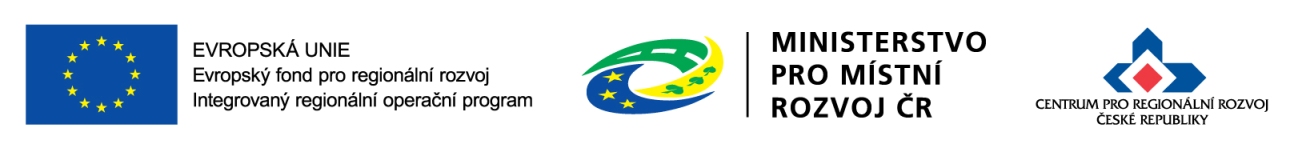 27
Ex-ante kontrola
Provádí CRR na základě výsledků ex-ante analýzy rizik.
Zahájena do 10 pracovních dnů od schválení ex-ante analýzy rizik.
Ukončena do 30 pracovních dnů od zahájení.
Zahrnuje oblasti, které ex-ante analýza rizik vyhodnotila jako rizikové.

Forma:
administrativní ověření – ověření na základě předložených dokladů,
kontrola na místě – veřejnosprávní kontrola.

Možné krácení výdajů na základě výsledku kontroly:
ve způsobilých výdajích jsou zahrnuty nezpůsobilé aktivity, 
aktivity, které mohly být nebo již byly realizovány na základě chybně provedeného výběrového řízení,
výdaje nebyly vynaloženy v souladu se zásadami 3E.

Upozornění!
Projekt může být vyřazen z procesu hodnocení, pokud ex-ante kontrola zjistí porušení podmínek stanovených výzvou.
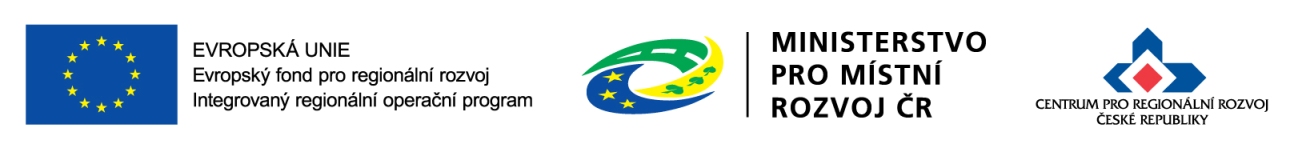 28
Výběr projektů
Provádí ŘO IROP na základě výsledků hodnocení provedeného CRR.

Podkladem pro výběr je:
zápis, podepsaný ředitelem CRR, který deklaruje, že hodnocení a kontroly projektů proběhly podle stanovených postupů,
seznam všech projektů, které prošly hodnocením, v rozdělení na projekty doporučené a nedoporučené k financování,
seznam náhradních projektů.

Ve fázi výběru projektů není možné měnit hodnocení žádostí o podporu!

Počet podpořených projektů je limitován výši alokace na výzvu.

ŘO IROP znovu nehodnotí.
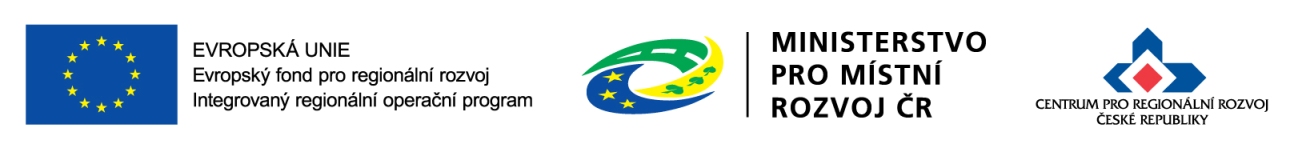 29
Vydání právního aktu – 
Rozhodnutí o poskytnutí dotace
Právní akt upravuje minimálně tyto oblasti:
informace o příjemci dotace;
informace o projektu (účel, výše dotace, výstupy a výsledky);
povinnosti a práva příjemce dotace;
povinnosti a práva ŘO IROP;
sankce za neplnění povinností.
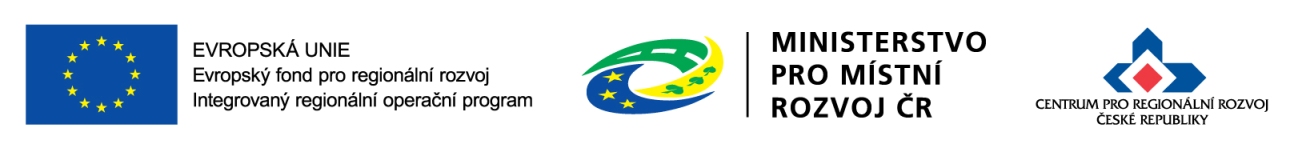 30
Žádost o přezkum výsledku hodnocení
Žadatel může podat žádost o přezkum hodnocení v každé části hodnocení žádosti, ve které neuspěl:
po kontrole přijatelnosti a formálních náležitostí,
po ex-ante kontrole.
Podává se do 14 kalendářních dnů ode dne doručení výsledku,  a to:
elektronicky v MS2014+,
prostřednictvím odkazu na webových stránkách www.dotaceeu.cz,
písemně prostřednictvím formuláře uvedeného na webových stránkách www.dotaceeu.cz.
Přezkumné řízení provádí ŘO IROP do 30 kalendářních dní od doručení žádosti o přezkum (ve složitějších případech do 60 pracovních dní).
Na základě výsledku přezkumného řízení:
žádost postoupí do další fáze hodnocení,
žádost je vyřazena z dalšího procesu hodnocení.
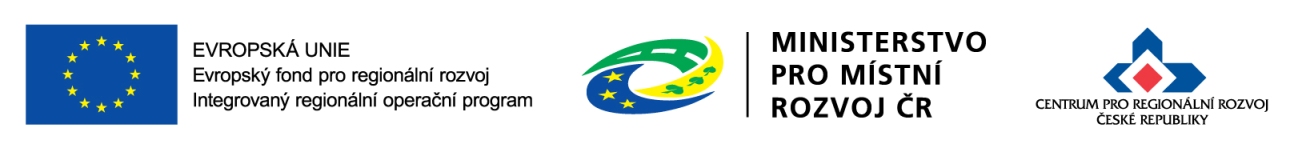 31
Změny v projektech
Může iniciovat žadatel/příjemce, CRR, ŘO IROP
Oznámení provádí žadatel/příjemce prostřednictvím MS2014+ na záložce Žádost o změnu.
Pokud je iniciátorem změny ŘO IROP nebo CRR informují příjemce depeší o zahájení změnového řízení. 
ŘO IROP a CRR zahájí změnové řízení v případě, že změna projektu bude v zájmu příjemce nebo po zjištění formální chyby. 
Neplánované změny je příjemce povinen oznámit neprodleně, jakmile změna nastane. 
Druhy změn
Změny před schválením prvního Rozhodnutí – o změně rozhoduje CRR.
Změny po schválení prvního Rozhodnutí, které nemění údaje na Rozhodnutí  –  o změně rozhoduje CRR.
Změny po schválení prvního Rozhodnutí, které mění údaje na Rozhodnutí  –  o změně rozhoduje ŘO IROP (změny, které mají vliv na aktivity projektu, splnění účelu a cílů projektu nebo na dobu realizace projektu). ŘO IROP musí tyto změny schválit před zahájením jejich realizace.
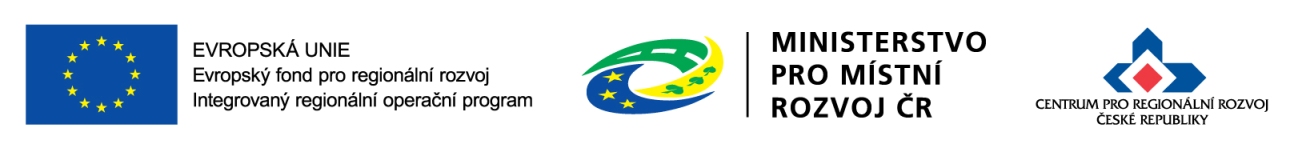 32
Monitorování realizace projektů
Monitorování postupu projektů se uskutečňuje prostřednictvím:
Zpráv o realizaci („ZoR“):
Sledovaným obdobím je příslušná etapa.
Předkládá se po ukončení etapy spolu se žádostí o platbu (ex-post financování).
Průběžnou ani závěrečnou zprávu o realizaci nelze podat před datem schválení právního aktu.
Zpráv o udržitelnosti („ZoU“):
Monitoring období udržitelnosti.
Zprávy příjemce podává elektronicky v MS2014+.
Harmonogram jejich podání se příjemci zobrazuje v MS2014+ po datu schválení právního aktu. 
 Další zprávu je možné podat až po schválení předchozích zpráv.
 Zprávu je možné podat až po uzavření změnových řízení.
Kontrola formálních náležitostí a věcného obsahu zpráv.
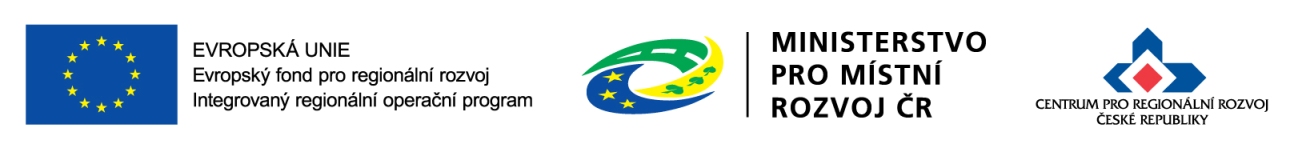 33
Děkuji Vám za pozornost




Mgr. Martina Brandejsová
brandejsova@crr.cz
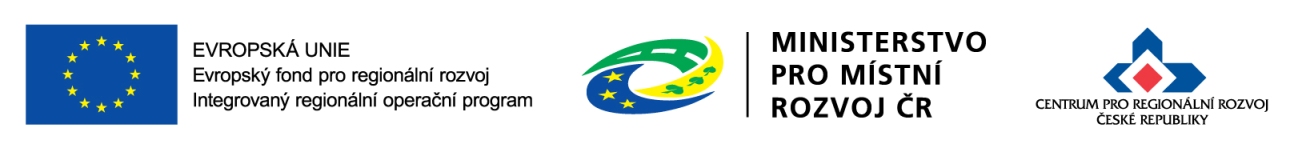 34